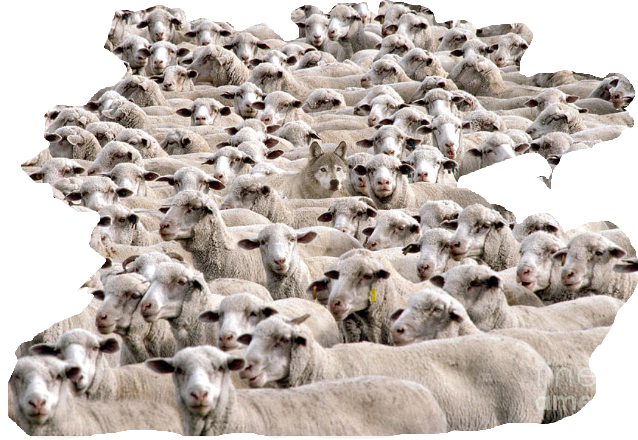 [Speaker Notes: Growing up, we had access to apples, crab apples, wild raspberries, wild blackberries, rhubarb, currants and even gooseberries from neighbors open fields.
How many here…currants or currant jelly?
We also lived by small forests and under the stands of trees grew berries that looked a lot like the red currants we ate. The berries growing in the forest are called red baneberries.
How many of you have had baneberries or baneberry jelly?
Currants and baneberries…although they look similar, have two decidedly different effects if eaten.
Currants are delicious and healthy. Baneberries… not so much. They act as a sedative until you go into cardiac arrest.

What is interesting to note is that I don’t know of one person that ever ate those berries. That is because we took note of where we got the currants from.
Currants always grew on vines in sunlit-fields baneberries grew predominantly in the forest under a tree canopy.
Growing in an open field vs. UNDER a forest canopy was the giveaway.

In this section of Matt. 7, Jesus is continuing to warn his listeners....This time  not about entering into the narrow way BUT about the people they will encounter as they walk on the narrow way.
The narrow way is OPEN to all…Most decide never to enter.
There are SOME in Jesus illustration who have heard about Heaven  or the Celestial city on Bunyan’s “Progress” but think that it can be attained on their own terms.
These are the people Jesus warns about They come in some other way that through Jesus. Outwardly they may appear to be currants but inwardly they are as poisonous as the baneberry.
Or, to use Jesus' illustration,  wolves disguised as sheep.]
Matthew 7:15–23
“Beware of the false prophets, who come to you in sheep’s clothing, but inwardly are ravenous wolves. You will know them by their fruits. Grapes are not gathered from thorn bushes nor figs from thistles, are they? So every good tree bears good fruit, but the bad tree bears bad fruit. A good tree cannot produce bad fruit, nor can a bad tree produce good fruit. Every tree that does not bear good fruit is cut down and thrown into the fire….
[Speaker Notes: READ]
…So then, you will know them by their fruits. Not everyone who says to Me, ‘Lord, Lord,’ will enter the kingdom of heaven, but he who does the will of My Father who is in heaven will enter. Many will say to Me on that day, ‘Lord, Lord, did we not prophesy in Your name, and in Your name cast out demons, and in Your name perform many miracles?’ And then I will declare to them, ‘I never knew you; DEPART FROM ME, YOU WHO PRACTICE LAWLESSNESS.’” (NASB95)
[Speaker Notes: READ
In this section Jesus offers up 2 warnings.
Firstly, he warns against false teachers
Secondly, he warns against false assurance..Watch out for others but also mind your own heart.

Let’s look @ false teachers' 1st.

Here Jesus is NOT talking about a brother or sister who may  be mis-informed, un-informed, maybe not as mature or even caught in sin.
We have a perfect example of THIS in the book of Galatians. 
Galatians 2:11–21 
But when Cephas came to Antioch, I opposed him to his face, because he stood condemned. For prior to the coming of certain men from James, he used to eat with the Gentiles; but when they came, he began to withdraw and hold himself aloof, fearing the party of the circumcision. The rest of the Jews joined him in hypocrisy, with the result that even Barnabas was carried away by their hypocrisy. But when I saw that they were not straightforward about the truth of the gospel, I said to Cephas in the presence of all, “If you, being a Jew, live like the Gentiles and not like the Jews, how is it that you compel the Gentiles to live like Jews? “We are Jews by nature and not sinners from among the Gentiles; nevertheless knowing that a man is not justified by the works of the Law but through faith in Christ Jesus, even we have believed in Christ Jesus, so that we may be justified by faith in Christ and not by the works of the Law; since by the works of the Law no flesh will be justified. “But if, while seeking to be justified in Christ, we ourselves have also been found sinners, is Christ then a minister of sin? May it never be! “For if I rebuild what I have once destroyed, I prove myself to be a transgressor. “For through the Law I died to the Law, so that I might live to God. “I have been crucified with Christ; and it is no longer I who live, but Christ lives in me; and the life which I now live in the flesh I live by faith in the Son of God, who loved me and gave Himself up for me. “I do not nullify the grace of God, for if righteousness comes through the Law, then Christ died needlessly.”” (NASB95) 


Peter, is tripped up in His walk and almost unconsciously starts drifting back under the law in front of others including Paul.
Peter starts making unbiblical distinctions between Jew and Gentile EVEN THOUGH he is the one Jesus spoke directly to concerning the Jew/Gentile reconciled relationship on a rooftop using a sheet .

(Now Peter is a ‘pillar in the church and what he says and does carries weight so when he starts separating from gentiles others around him take notice.

Paul see’s what is happening, and he  doesn’t swear off fellowship with Paul, but he DOES do some important things because he loves Peter and the surrounding group.
He does not let it go unaddressed-  
Since Peters actions were public, he calls him out in the same public space so that all involved in Peter’s bad actions can learn that what he did WAS wrong AND that Peter is not infallible.
The results…because both are believers, love their God love each other, Peter PRAISES Paul for his knowledge and acumen, throwing the full force of His position behind the activities and teachings of Paul.

That, though is NOT what Jesus is addressing here.
Jesus is telling us, his followers there will be people who have implanted themselves in the midst of Christianity for something BESIDE the furtherance of God’s  kingdom and the glory of the King.

Paul confirms the reality of this and its ongoing nature in his farewell address to the Ephesian Elders in Acts 20
Acts 20:29–31 
“I know that after my departure savage wolves will come in among you, not sparing the flock; and from among your own selves, men will arise, speaking perverse things, to draw away the disciples after them. “Therefore,  be on the alert, remembering that night and day for a period of three years I did not cease to admonish each one with tears.” (NASB95) 

False teachers will ALWAYS be with us. Some coming to us and some coming FROM us.
They will always  be mixed in with the children of God. There will always be tares mixed with wheat
The Spirit of the anti-Christ will always find ways to infiltrate the Body of Christ.
Those championing this spirit spread their false teaching like a disease that stunts the health of the church.
They will not always be so easy to identify.
They do NOT have to be leaders in the church they can be anyone within the Christian community who while claiming authority, don’t hold to the supremacy of Christ and the gospel of salvation freely granted through His blood.

They will come in amongst the flock to destroy the weak, young and lame as a wolf in sheep’s clothing.
I am sure there were many people even in Jesus’ day who were perverting the truth of God’s word.
No group is more called out than one.]
Matthew 16:5–12 
And the disciples came to the other side of the sea, but they had forgotten to bring any bread. And Jesus said to them, “Watch out and beware of the leaven of the Pharisees and Sadducees.” They began to discuss this among themselves, saying, “He said that because we did not bring any bread.” But Jesus, aware of this, said, “You men of little faith, why do you discuss among yourselves that you have no bread?”
[Speaker Notes: READ]
“Do you not yet understand or remember the five loaves of the five thousand, and how many baskets full you picked up? “Or the seven loaves of the four thousand, and how many large baskets full you picked up? “How is it that you do not understand that I did not speak to you concerning bread? But beware of the leaven of the Pharisees and Sadducees.” Then they understood that He did not say to beware of the leaven of bread, but of the teaching of the Pharisees and Sadducees.” (NASB95)
[Speaker Notes: READ

Jesus tells his disciples to BEWARE of Pharisees and Sadducees and in our verses he says  BEWARE of false prophets 
	
Beware is an interesting word.
It carries within it a command to be wary- constantly on the lookout/ be guarded. Keep it (or them)  at arms length. Arm yourself for possibility.

Exodus 10. 
9 of the 10 plagues have befallen Egypt due to the hardness of pharaohs heart.
Pharoah is fed up with Moses AND he is distraught over the destruction God is bringing on his kingdom. Frustrated and angry…
Moses pleads with Pharoah to release the Israelites peacefully but God had other plans so Pharoahs heart is further hardened and his response is Not an endorsement but a warning.
Exodus 10:28–29 
Then Pharaoh said to him, “Get away from me! Beware, do not see my face again, for in the day you see my face you shall die!” Moses said, “You are right; I shall never see your face again!”” (NASB95) 
There is the warning…. BEWARE…look over your shoulder…
As a motorcycle rider, that is the watchword…Beware.
You are ALWAYS on the lookout for pedestrians, dogs AND cars…You ride with your head on a swivel watching out so that you reduce the possibility of a surprise encounter with an automobile.

Spurgeon-  Our Savior has spoken about them (false teachers) in this chapter, and given us a way of testing them; but they are carrying on their trade still as successfully as ever. Now, since there are traitors abroad whose business it is to deceive, we ought to be doubly vigilant and constantly upon our watch-tower, lest we be misled by them. I charge you, examine every statement you hear from Christian pulpits and platforms; I charge you, sift and try every religious book by the great standard of the word of God. Believe none of us if we speak contrary to this word — yea, believe not an angel from heaven if he preach any other gospel than that which is contained in inspired Scripture. “To the law and to the testimony, if they speak not according to this word it is because there is no truth in them

Jesus tells his listeners to Beware of the false Prophets, false teachers, false leader or proclaimers.
Now we have no longer a need for the office of the Prophet (strictly speaking), but we Do have need of people who will lead, expound and explain God’s truth to us.
Teachers, Preachers, Elders...and Jesus words are the same...beware of false prophet, beware of false teachers
This doesn't mean we go out LOOKING for false teachers.In our culture we are to be constantly on the lookout for but not seeking out  false teachers.

False teachers come in many shapes, sizes, backgrounds and have varied stories to tell but they all have one thing in common, they do NOT preach the truth of the scriptures but will twist them to their own benefit.
I think Jude is one of the best places to go to better understand the God’s mind concerning false teachers.
Jude 4 
For certain persons have crept in unnoticed, those who were long beforehand marked out for this condemnation, ungodly persons who turn the grace of our God into licentiousness and deny our only Master and Lord, Jesus Christ.” (NASB95) 
The false teachers  sneak in, gradually...gaining popularity.
Like David's son Absalom, gaining popularity through exploiting David's weaknesses, these false teachers find weak spots in the church whether it be relationships, theology or logistics...They pick at a spot that is not well protected seeking inroads to spread division and confusion
.

Matthew 23:27, 28
“Woe to you, scribes and Pharisees, hypocrites! For you are like whitewashed tombs which on the outside appear beautiful, but inside they are full of dead men’s bones and all uncleanness. “So you, too, outwardly appear righteous to men, but inwardly you are full of hypocrisy and lawlessness.”(NASB95)

False teachers always look good from a distance…like a used car,  but after you check it out carefully, you begin to realize the truth of the matter. 
False teaching never lives up to expectations. It cannot because it does not have God's word as it's foundation. False teachers and teaching always crack under scrutiny.

Remember that a false teaching is the more dangerous the more truth it contains. And as someone well said… an error no wider than a hair will lead a hundred miles away from the goal. Jesus' point is that not every who claims to belong to God and to speak for Him actually proclaims God's truth.]
Jude 10–11
But these men revile the things which they do not understand; and the things which they know by instinct, like unreasoning animals, by these things they are destroyed. Woe to them! For they have gone the way of Cain, and for pay they have rushed headlong into the error of Balaam, and perished in the rebellion of Korah.” (NASB95)
[Speaker Notes: A bit later in Jude’s letter, as he continues on with the same subject, he says;
READ

They revile things they don’t understand…What is it they don’t understand? Sound Doctrine and right living. 
They instead see themselves as the final authority and live their lives in obedience to their own god which is their appetites and lusts.

Jude uses three illustrations to accentuate their character.

How have they ‘gone the way of Cain?
Refusing Obedience…According to Luke, Abel was a prophet, which means he would have been  telling other about God and his desires for mankind.
Cain, despite knowing what an acceptable sacrifice looked like,  refused to offer it.

Error of Balaam?
Forsaking the truth and declaring falsehood for gain (2 Peter 2:15)

Perished in the rebellion of Korah?
Rebelled against God’s chosen leaders! He wanted to usurp the office given to Aaron?
Notice the past tense in Perished…It is THAT certain!

Jude continues in describing them as ‘Hidden reefs in our love feasts’
	Attractive as calm water but un-noticed until too late. Ship runs aground and is destroyed by pounding waves.
	Infiltrating even the most intimate of Christian gatherings but feeding only themselves.

Clouds without water
	We know this illustration better than most… 
	All promise but no performance
	appear to bring refreshment but  only contain illusion and disappointment

Fruitless tree
	Barren, unprofitable- Jesus minces no words about a tree that is supposed to bare fruit but does not. 
	He will chop it down, cut it up and throw it into the fire.
	As Christs body, ought our reaction be in a similar vein?
	  
Wild waves
	Barclay- The picture is this. After a storm, when the waves have been lashing the shore with their frothing spray 
	and their spume, there is always left on the shore a fringe of seaweed and driftwood and all kinds of
 	unsightly litter from the sea. That is always an unlovely scene… The deeds of the wicked men are like the useless
	 and unsightly litter which the waves leave scattered on the beach after a storm… 

Jude uses a couple more comparisons but you get the idea…..]
Jude 20–23
But you, beloved, building yourselves up on your most holy faith, praying in the Holy Spirit, keep yourselves in the love of God, waiting anxiously for the mercy of our Lord Jesus Christ to eternal life. And have mercy on some, who are doubting; save others, snatching them out of the fire; and on some have mercy with fear, hating even the garment polluted by the flesh.” (NASB95)
[Speaker Notes: How do we identify and combat these false teachers if they are sooo slick?
Jesus says we will know them by their ‘fruit’ but….can you tell the difference between a currant and a baneberry?

Jude gives us 2 resources
Build yourself up in your most holy faith.
Reading and STUDYING God’s word.  We do not need to know every heresy that comes down the road. We DO need to know as much as we can concerning the authentic.
I don’t need to know everything about the baneberry, I just need to know about the currant and that it DOESN't grow in the forest but in open field.

The berries can kill our bodies, False Teachers can destroy souls

Ephesians 6:11–18 
Put on the full armor of God, so that you will be able to stand firm against the schemes of the devil. 
For our struggle is not against flesh and blood, but against the rulers, against the powers, against 
the world forces of this darkness, against the spiritual forces of wickedness in the heavenly places.
 Therefore, take up the full armor of God, so that you will be able to resist in the evil day, 
and having done everything, to stand firm. Stand firm therefore, having girded your loins with truth,
 and having put on the breastplate of righteousness, and having shod your feet with the preparation 
of the gospel of peace; in addition to all, taking up the shield of faith with which you will be able
 to extinguish all the flaming arrows of the evil one. And take the helmet of salvation, 
and the sword of the Spirit, which is the word of God. With all prayer and petition pray at all times in the Spirit,
 and with this in view, be on the alert with all perseverance and petition for all the saints,” (NASB95) 
	
Our battle with false teachers is much bigger than any person, We need to recognize our battle with false teachers is a battle against the wiles of the devil Himself.
We need to see false teachers for what they are…not misguided. but active participants in the attempted destruction of Jesus Body, the church.
Paul’s description of wolves is spot-on, When have you ever heard of a wolf among sheep just hanging out? They are there for 1 purpose. Self.
As believers we need to arm ourselves against the wolves, the false teachers…against the anti-christ.
In the book of Revelation, John gives a very appropriate description of false teachers.
Revelation 13:11
Then I saw another beast coming up out of the earth; and he had two horns like a lamb, and he spoke as a dragon.” (NASB95)

They have the horns of a lamb…They APPEAR to look like Christ but when their fruit is exposed, they speak from the authority of Satan.

Building yourself up ALSO includes allowing others to invest in you. 
Proverbs 27:17
Iron sharpens iron, So one man sharpens another.” (NASB95)

Participating in fellowship is also a proven way to avoid catastrophe. We act as a ‘safety net’ in the lives of those in our church. We can come along side in a Galatians 6 fashion;
Galatians 6:1–2
Brethren, even if anyone is caught in any trespass, you who are spiritual, restore such a one in a spirit of gentleness; each one looking to yourself, so that you too will not be tempted. Bear one another’s burdens, and thereby fulfill the law of Christ.” (NASB95)
…You may say in your heart, That is all well and good for others, but I don’t think I am spiritual enough. 
I have a 2-sided challenge for you.
1. Are you a Christian? If so, you have the Holy Spirit already at residence within you and you have been given the ‘mind of Christ. What can you add to that?
2. As believers in Christ we are commanded to love each other and one of the best ways to love each other is found in 2 Timothy.
2 Timothy 3:16–17 
All Scripture is inspired by God and profitable for teaching, for reproof, for correction, for training in righteousness; 
so that the man of God may be adequate, equipped for every good work.” (NASB95) 
If we claim to love our brothers, we MUST be studying the Word of God so that we ARE equipped foe every good work including counseling, encouragement and correction.

`	
Be involved in a good church with biblical leadership.
Hebrews 13:17 
Obey your leaders and submit to them, for they keep watch over your souls as those who will give an account.
Let them do this with joy and not with grief, for this would be unprofitable for you.” (NASB95) 
To have godly oversight and listen to it will spare us much harm.
Acceptable shepherds DO ‘shepherding’ because they love the flock and not for gain
Acceptable shepherds recognize they are responsible to the Chief shepherd, they are accountable to Christ and the accountability is much stricter.	

Lastly but certainly not the least is prayer. Our battle with false teachers is a spiritual battle. We must engage in prayer.
We confess to God
We honor God
We lean on God
We talk to God
We listen to God
Paul told us in Eph. 6 that when we were in the battle (And we are ALWAYS in the battle) “With all prayer and petition, pray at all times in the Spirit and with this in view, be on the alert.
(The thing we are supposed to have in view IS the attacks of Satan such as false teachers entering into the body of Christ.
Pray and persevere in prayer. God will give us insight and will provide us eyes to see things as he sees them.
Possibly giving us opportunity to As Jude later says ‘to show mercy on doubters and even snatch someone out of the fire.
God can turn even a heretic around…look no further than Paul himself. Christians were afraid of him but despite that, God replaced his heart and turned him from a God hater into a God lover  of high caliber.
May we be as willing to spend and be spent for the Glory of the king AND the purity of His Church]
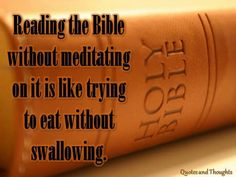